Testnevelési Egyetem
KIG Pályaválasztási Nap

Martony Gergely

2016.11.30.
Szakok
BSC
Testnevelő – edző
Humánkineziológia
Sportszervező
Rekreáció
Osztatlan tanári képzés (testnevelő – gyógytestnevelő – egészségfejlesztő)
MA/MSC; PHD
Felvételi – BSC Tesi-edző+Osztatlan
Érettségi 
Testnevelés (emelt) és biológia v. történelem
Alkalmassági vizsga
Motivációs levél + elbeszélgetés
Felvételi – HK, Sportszervező, Reki
Érettségi  
Testnevelés, biológia, történelem, magyar, idegen nyelv (kettő választandó)
Alkalmassági vizsga
Motivációs levél + elbeszélgetés + motoros alkalmassági (ha nincs testnevelésből érettségid!!)
Nyelvvizsga
Nyelvvizsga: Középszintű (B2) nyelvvizsga diplomához kötelező minden szakon!
2016 ponthatárok
Testnevelő – edző:
ANÁ 403 / ANK 403
ALÁ 371 / ALK 371

Humánkineziológia:
ANÁ 421 / ANK N.I.
ALÁ 398 / ALK 428
2016 ponthatárok
Sportszervező:
ANÁ 415 / ANK N.I.
ALÁ 381 / ALK 388

Rekreáció és egészségfejlesztés:
ANÁ 401 / ANK N.I.
ALÁ 373 / ALK 391
2016 ponthatárok
5. Osztatlan (10 félév/11félév):
ONÁ 381/ ONK N.I.
Testnevelő - edző
Sportágak (Atlétika, Torna, Labdajátékok, Úszás…)

Természettudomány (Anatómia, Élettan, Edzéselmélet, Mozgásszabályozás…)

Társadalomtudomány (Neveléstan, Magatartástudomány, Biomechanika, Pszichológia….)
Kiknek ajánlom a szakot!?
Nem csak jó sportoló
Szorgalom
Gyermekek iránti szeretet
Kreativitás
Pedagógiai képesség
Kapcsolatteremtő képesség
Elhelyezkedési esélyek
Tanári szakma       tanár hiány van

Heti öt testnevelés óra        elhelyezkedési esélyek ✓

Edzői szakma        sportágtól függ
Főiskolai élet
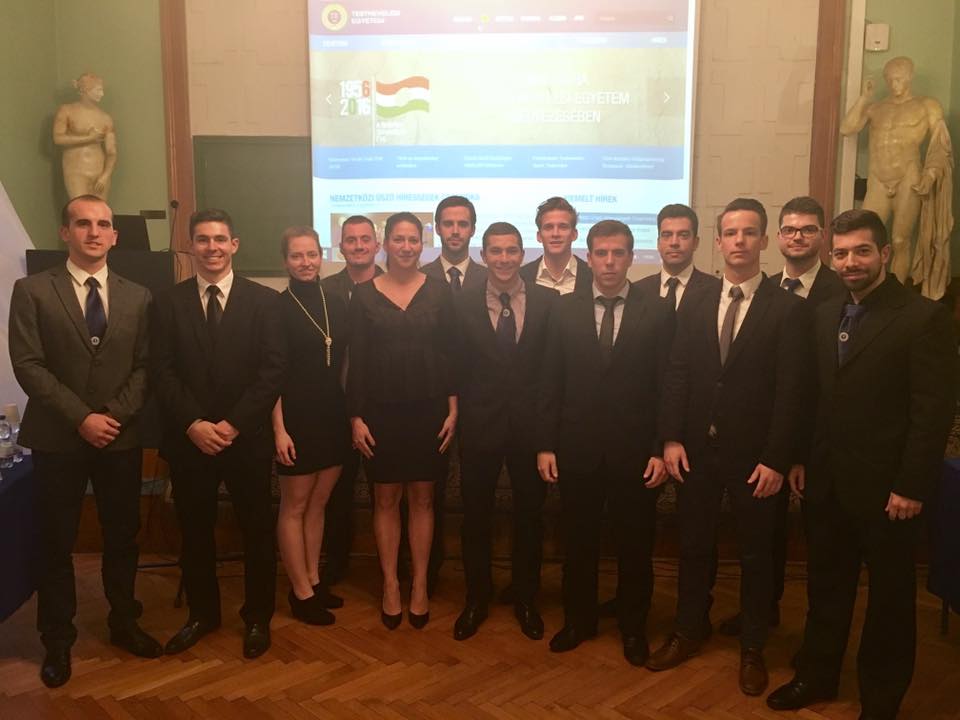 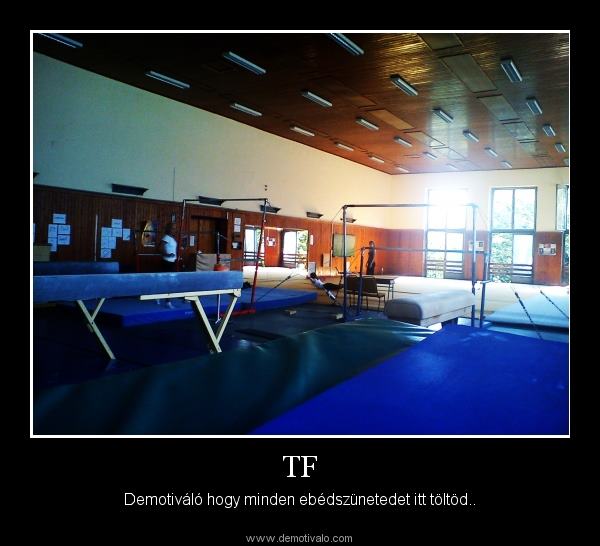 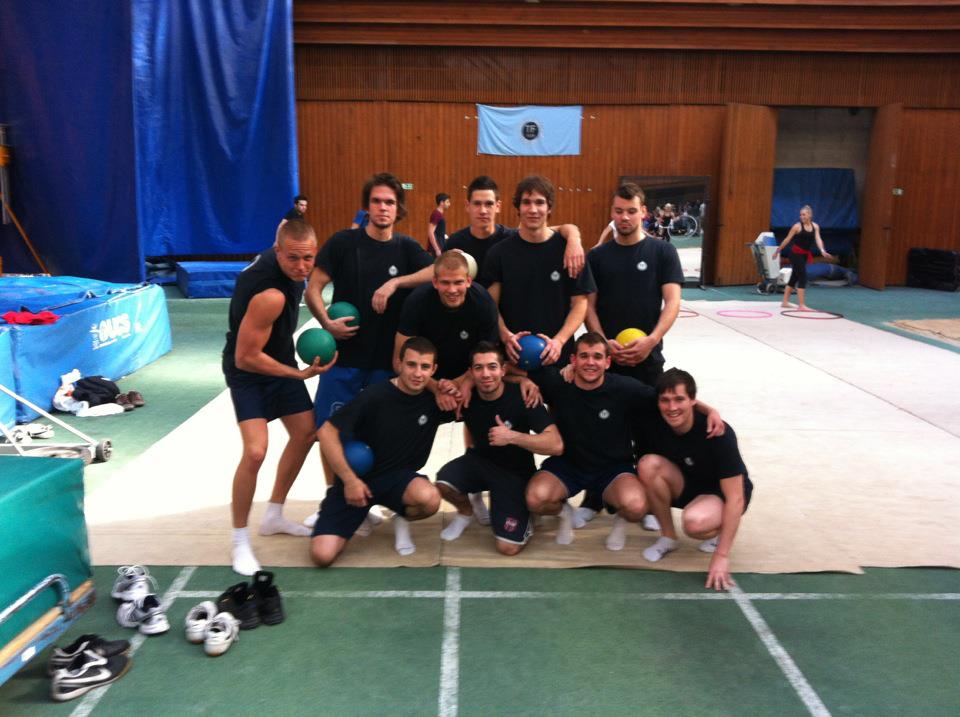 Köszönöm a figyelmet!